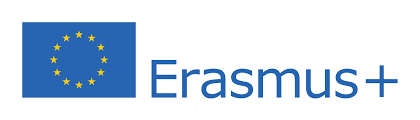 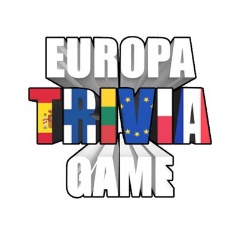 Lithuanian language lessonwith saulena...
MEETING A NEW PERSON
English
HELLO
WHAT‘S YOUR NAME?
MY NAME IS...
WHERE ARE YOU FROM?
I‘M FROM...
NICE TO MEET YOU
Lithuanian
LABA DIENA
KOKS TAVO VARDAS?
MANO VARDAS...
IŠ KUR TU?
AŠ IŠ...
MALONU SUSIPAŽINTI
MEETING LITHUANIAN FRIEND
English
HI!
HOW ARE YOU DOING?
GREAT!
I‘VE MISSED YOU
SEE YOU LATER!
BYE!!
Lithuanian
LABAS!
KAIP TAU SEKASI?
PUIKIAI!
PASIILGAU TAVĘS
IKI PASIMATYMO!
ATE!!
NUMBERS
English
ONE
TWO
THREE
FOUR
FIVE
SIX
SEVEN
EIGHT
NINE
TEN
Lithuanian
VIENAS
DU
TRYS
KETURI
PENKI
ŠEŠI
SEPTYNI
AŠTUONI
DEVYNI
DEŠIMT
FAMILY MEMBERS
English
MOM
DAD
SISTER
BROTHER
GRANDMOTHER
GRANDFATHER
FAMILY
Lithuanian
MAMA
TĖTIS
SESĖ
BROLIS
MOČIUTĖ
SENELIS
ŠEIMA
DAYS OF THE WEEK
English
MONDAY
TUESDAY
WEDNESDAY
THURSDAY
FRIDAY
SATURDAY
SUNDAY
Lithuanian
PIRMADIENIS
ANTRADIENIS
TRAČIADIENIS
KETVIRTADIENIS
PENKTADIENIS
ŠEŠTADIENIS
SEKMADIENIS
MOST DIFICULT WORDS
English
MONKEY
OSTEOPOROSIS
SQUEAK
HEAT
I‘M SORRY
Lithuanian
BEŽDŽIONĖ
OSTEOPOROZĖ
GIRGŽDŽIA
KARŠTIS
AŠ ATSIPRAŠAU
LONGEST WORD
NEBEPRISIKIŠKIAKOPŪSTELIAUJANTIESIEMS
MOST BEUTIFUL WORDS
English
LOVE
FLOWER
BEAUTY
FAMILY
SUN
HOLIDAY
FREEDOM
THANK YOU
Lithuanian
MEILĖ
GĖLĖ
GROŽIS
ŠEIMA
SAULĖ
ATOSTOGOS
LAISVĖ
AČIŪ